a school
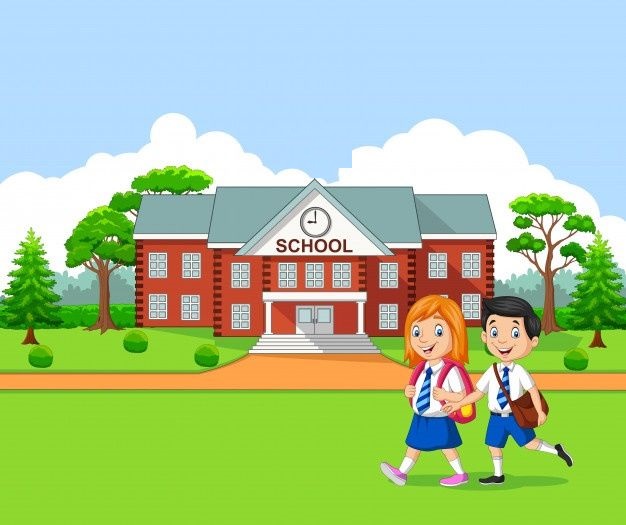 a pupil  /a  student
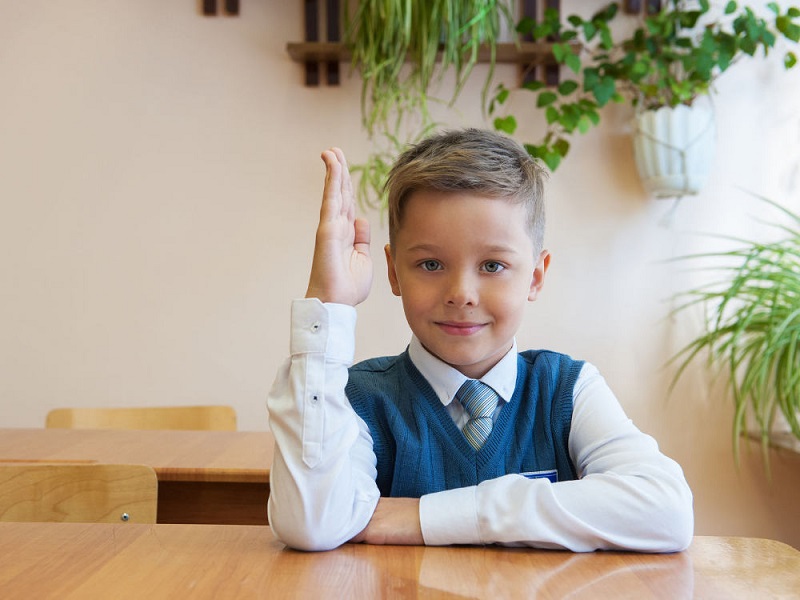 a teacher
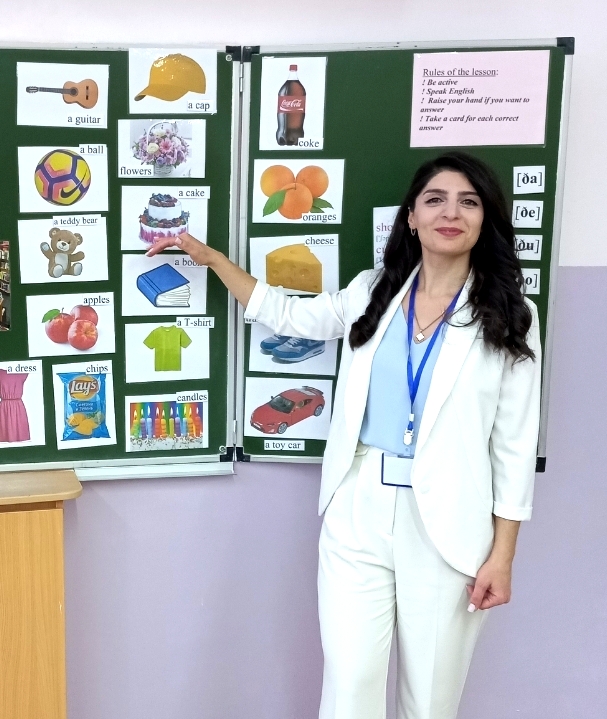 a book
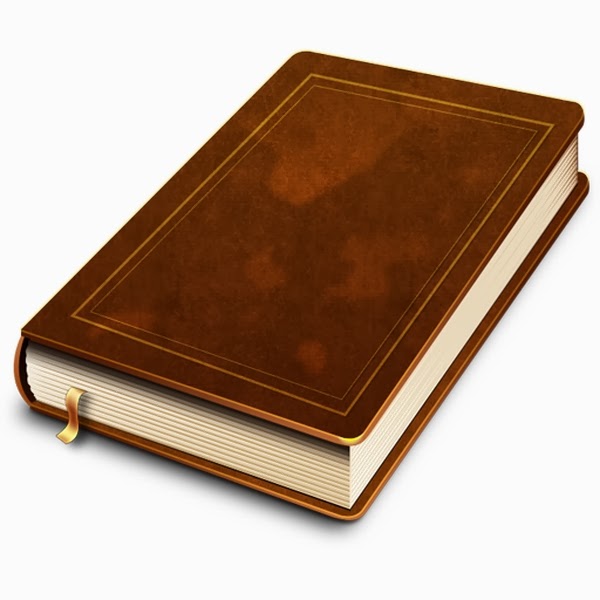 a student’s book
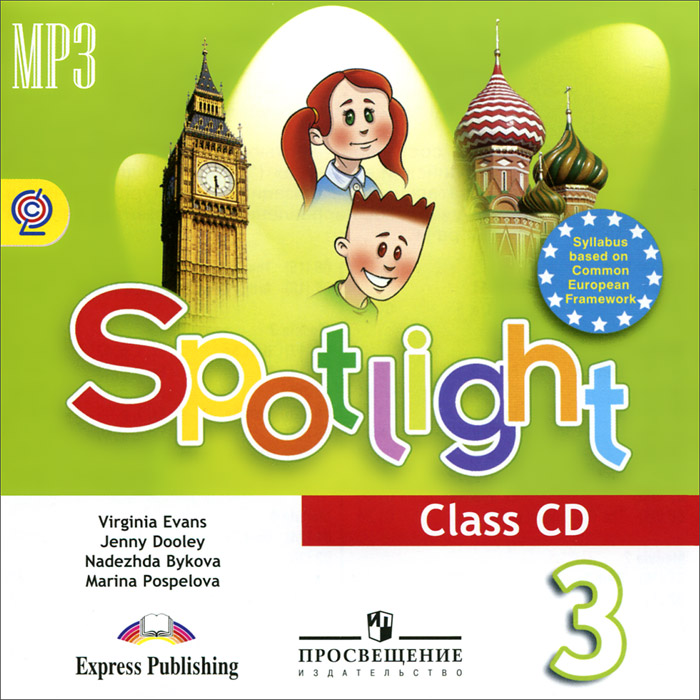 a copy book
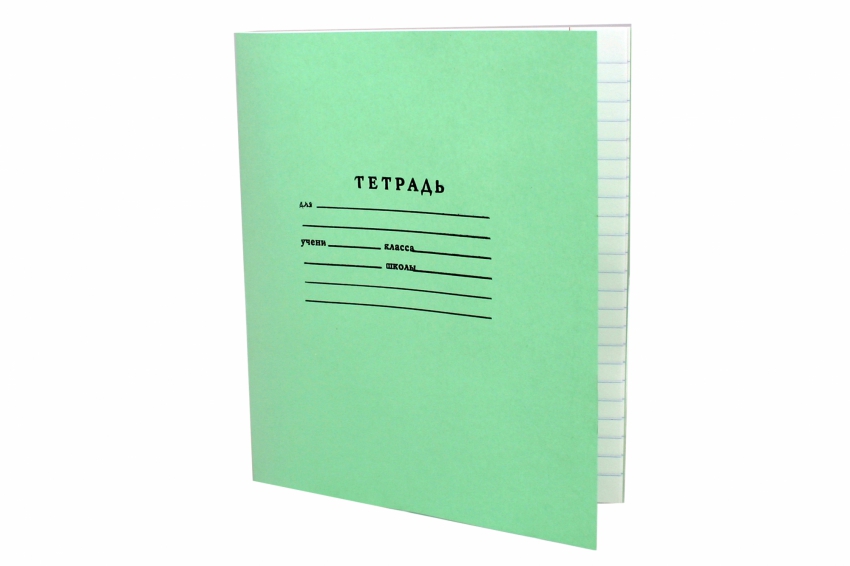 an exercise
 book
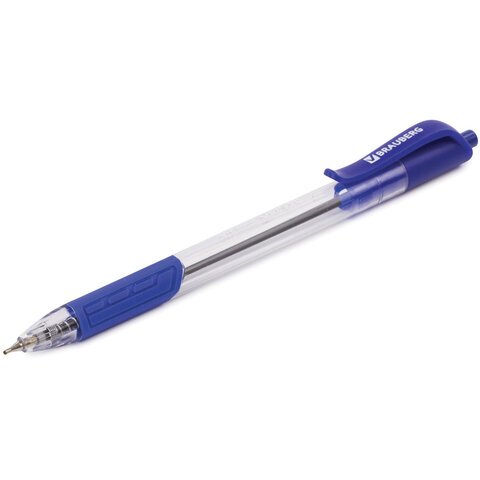 a pen
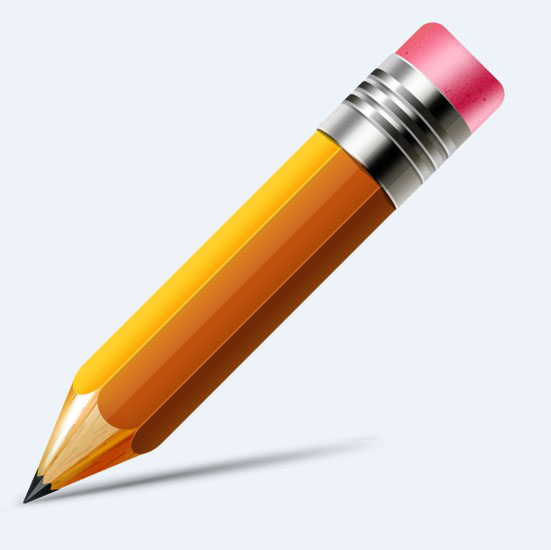 a pencil
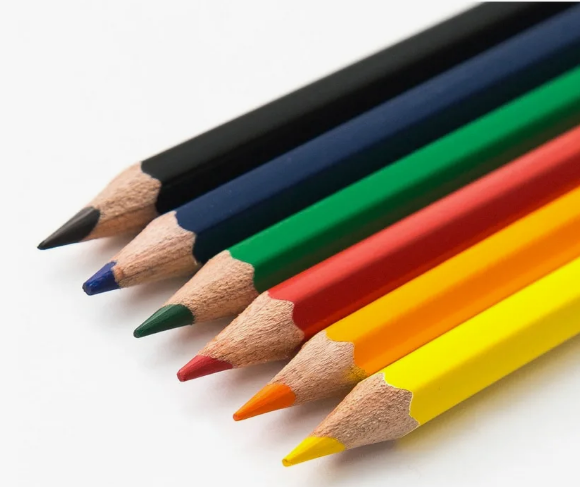 colored
pencils
a pencil case
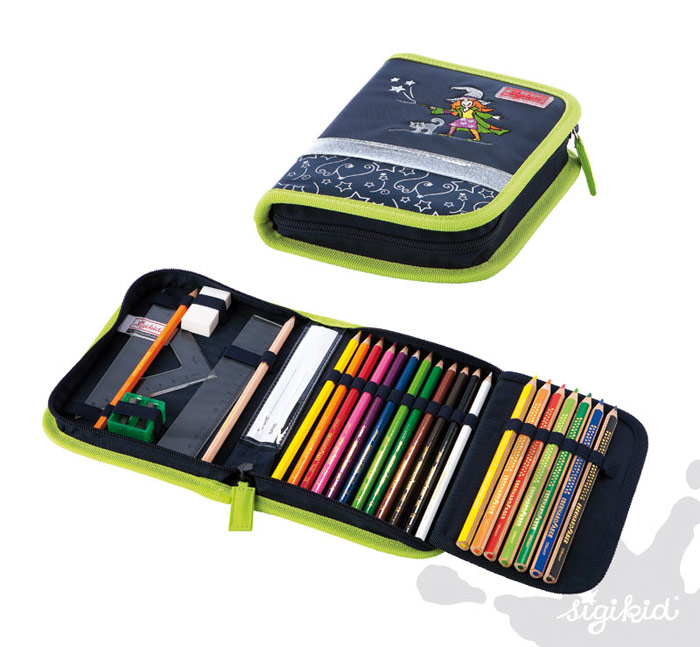 a ruler
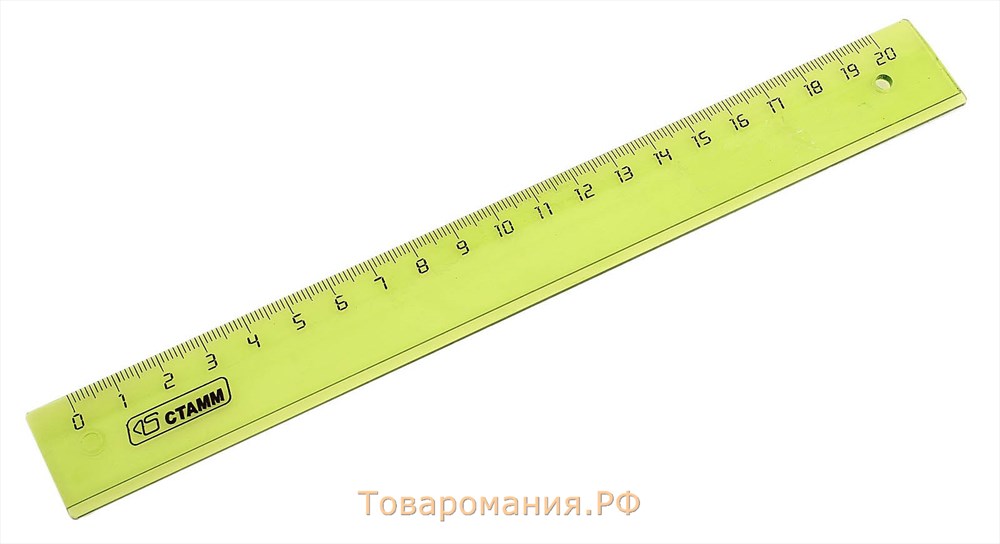 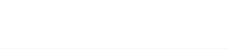 a rubber 
              an eraser
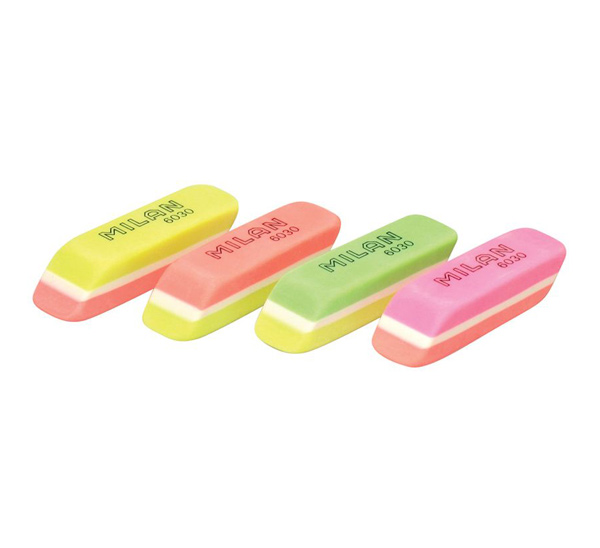 a sharpener
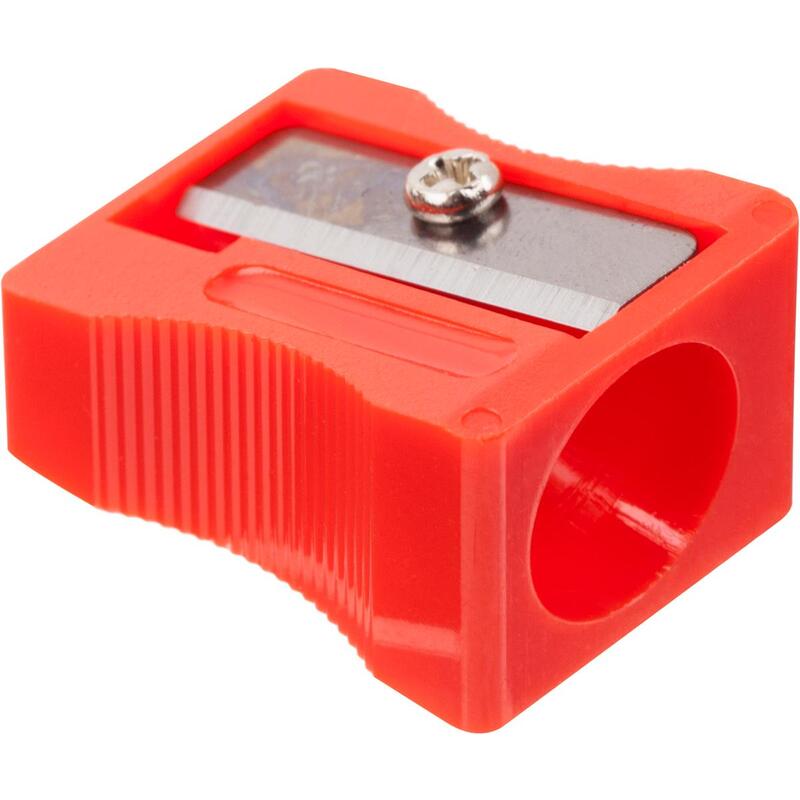 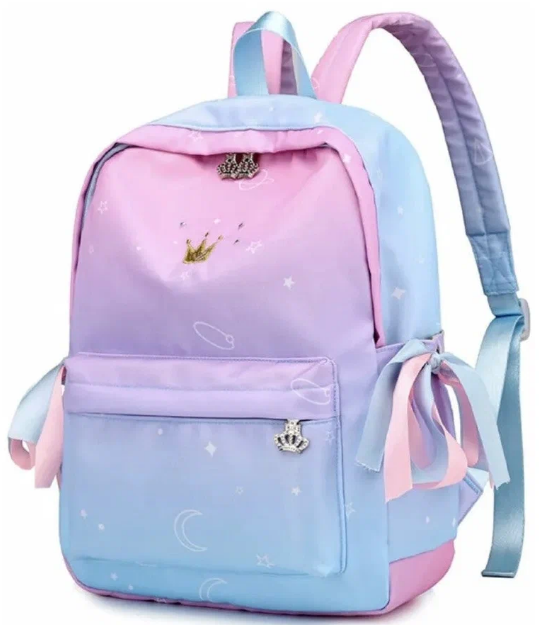 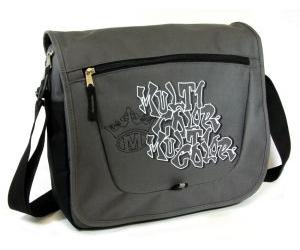 a school bag
paints
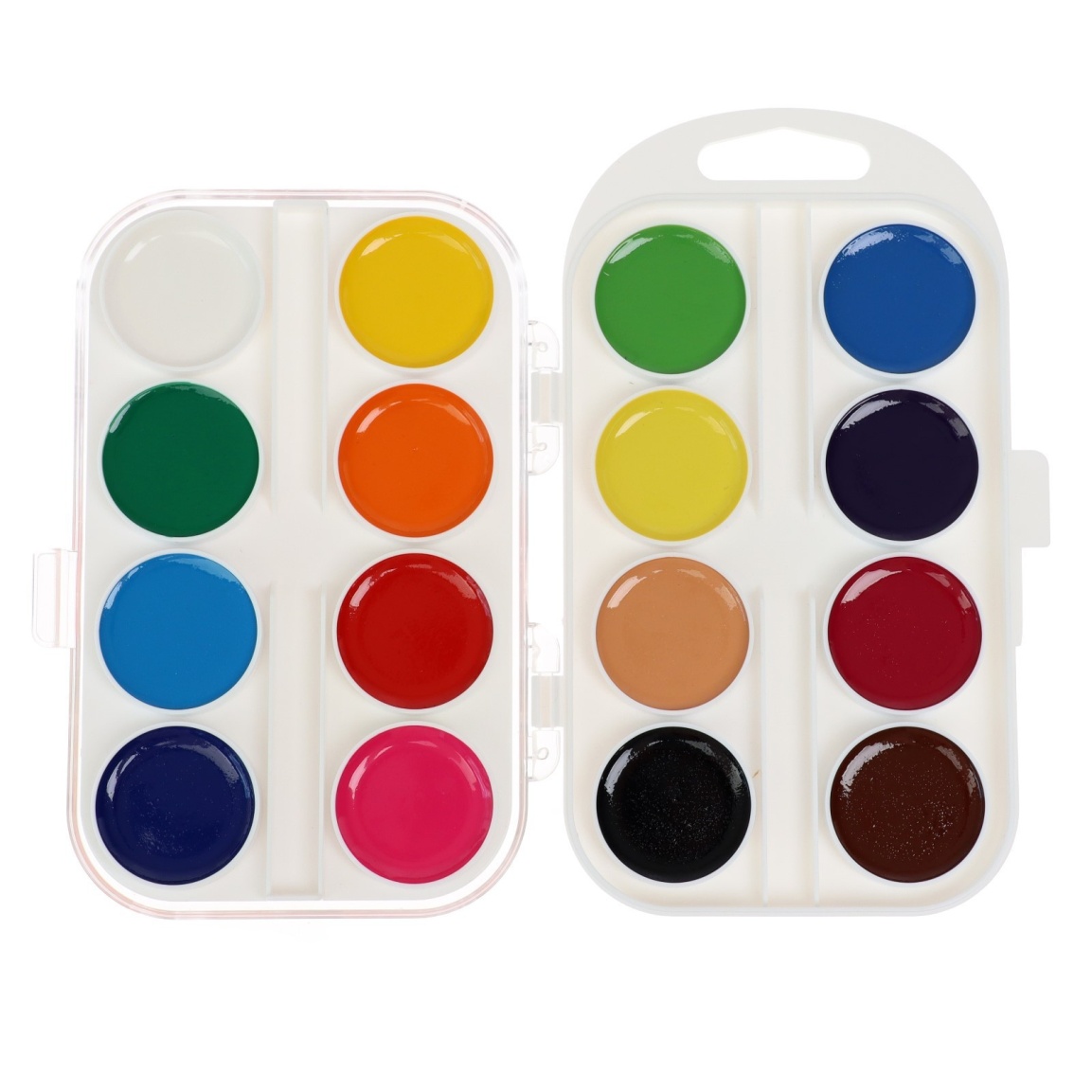 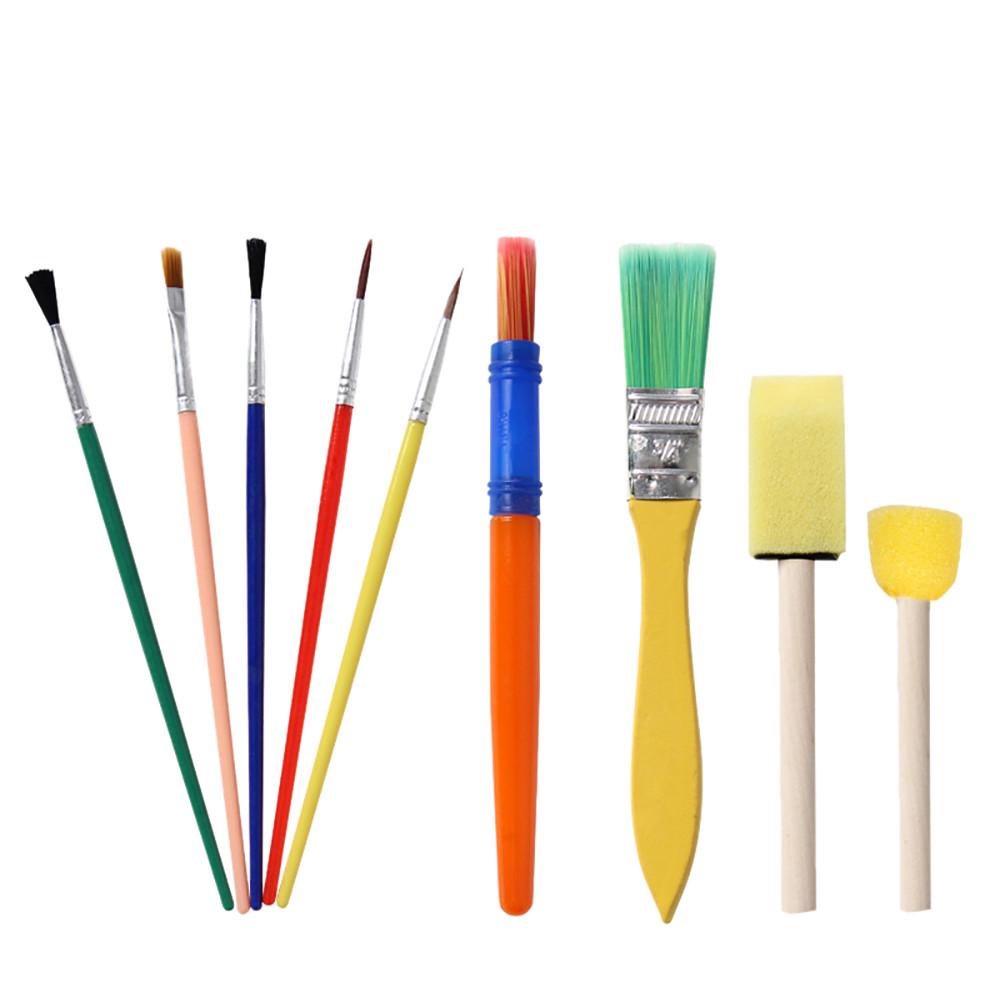 brush
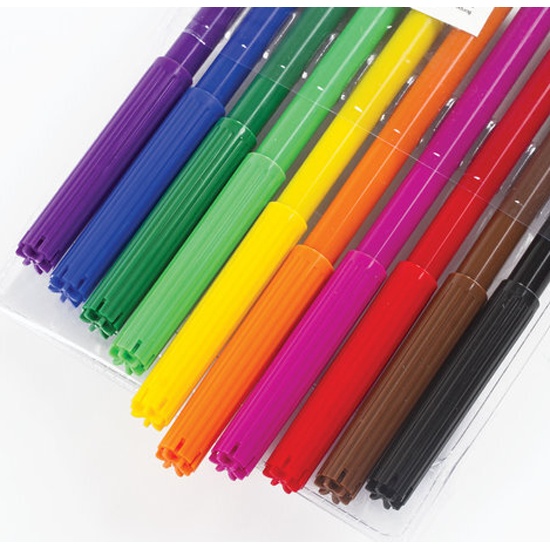 felt –tip pens
scissors
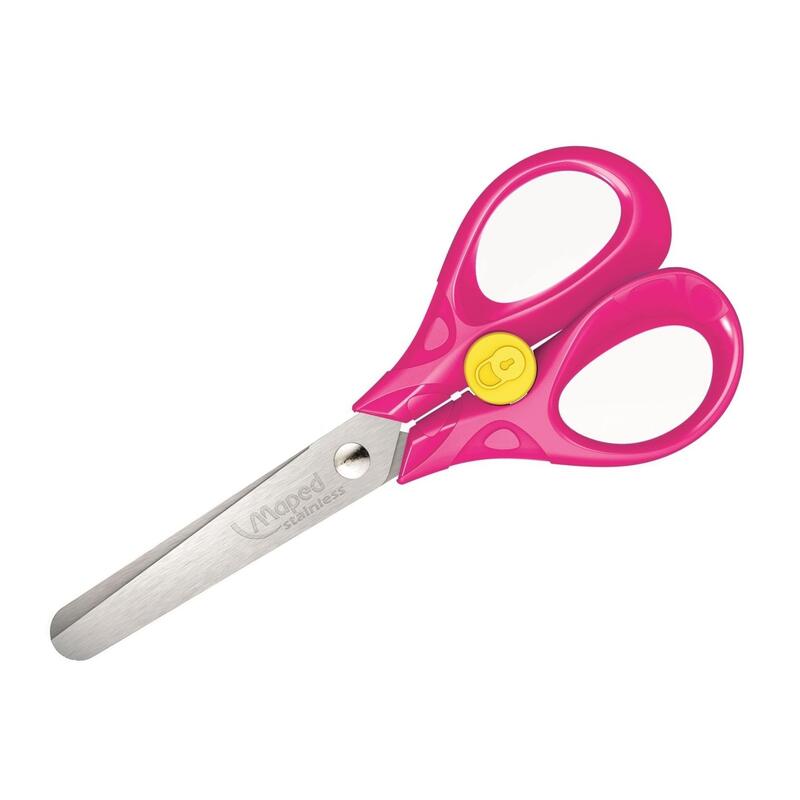 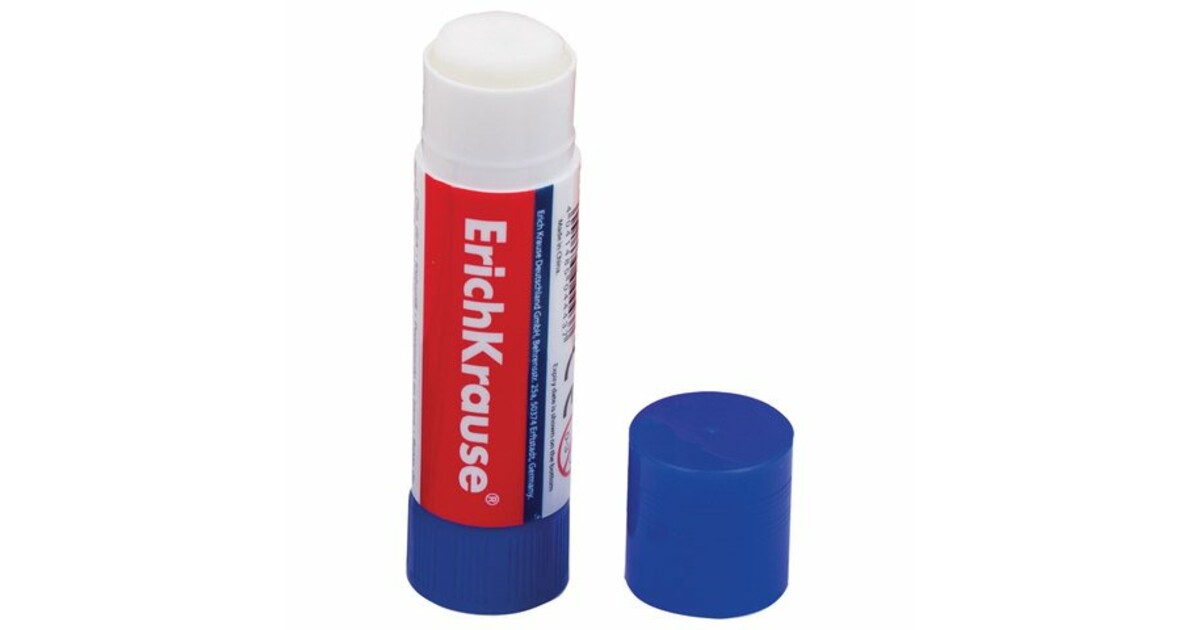 glue
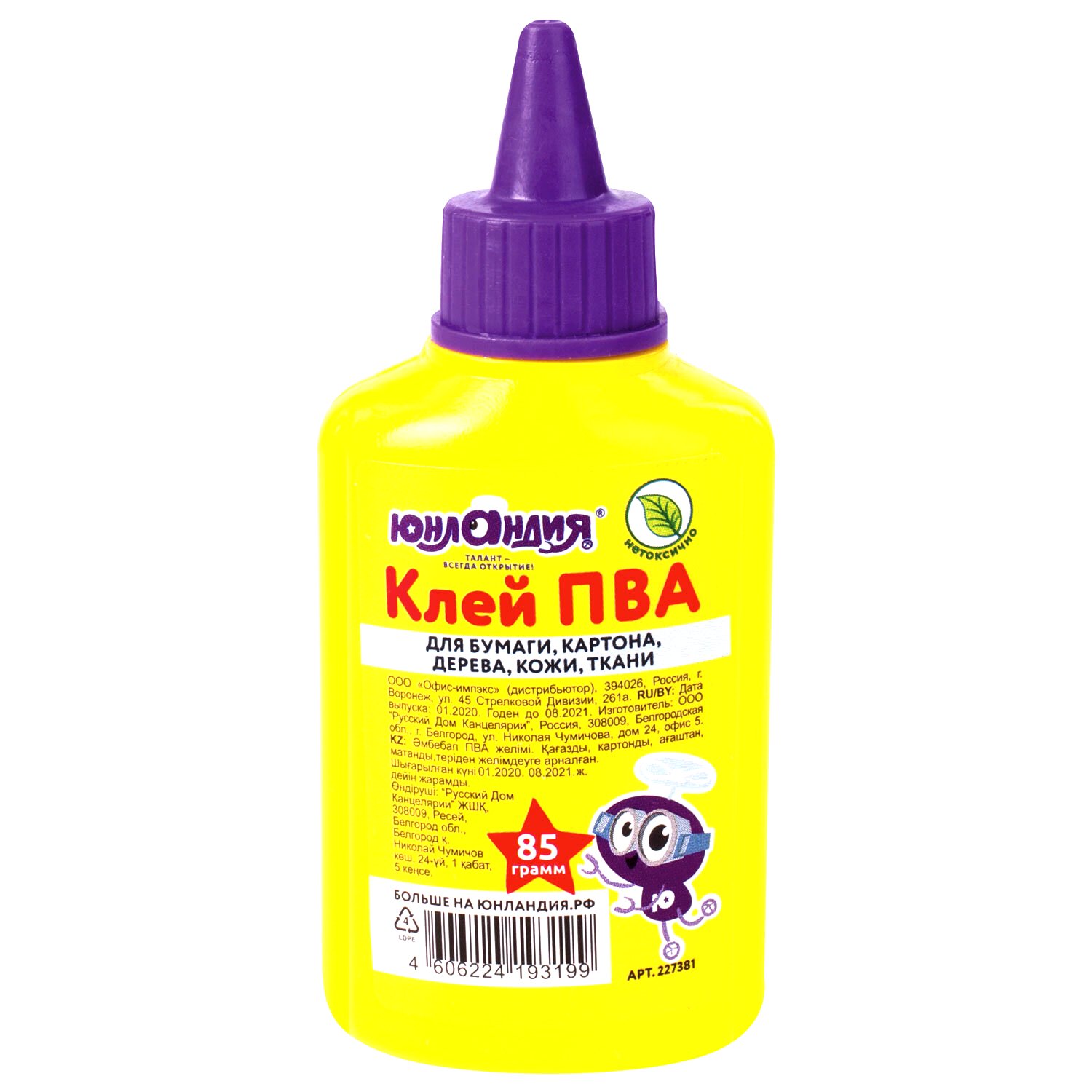 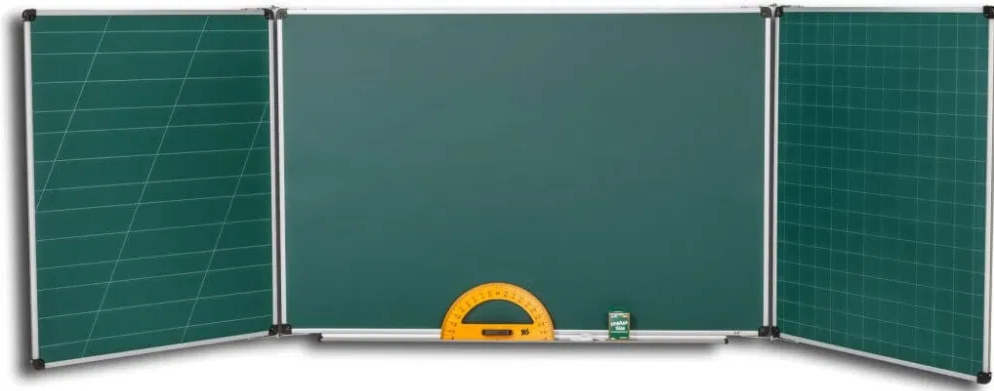 a board 
a blackboard
chalk
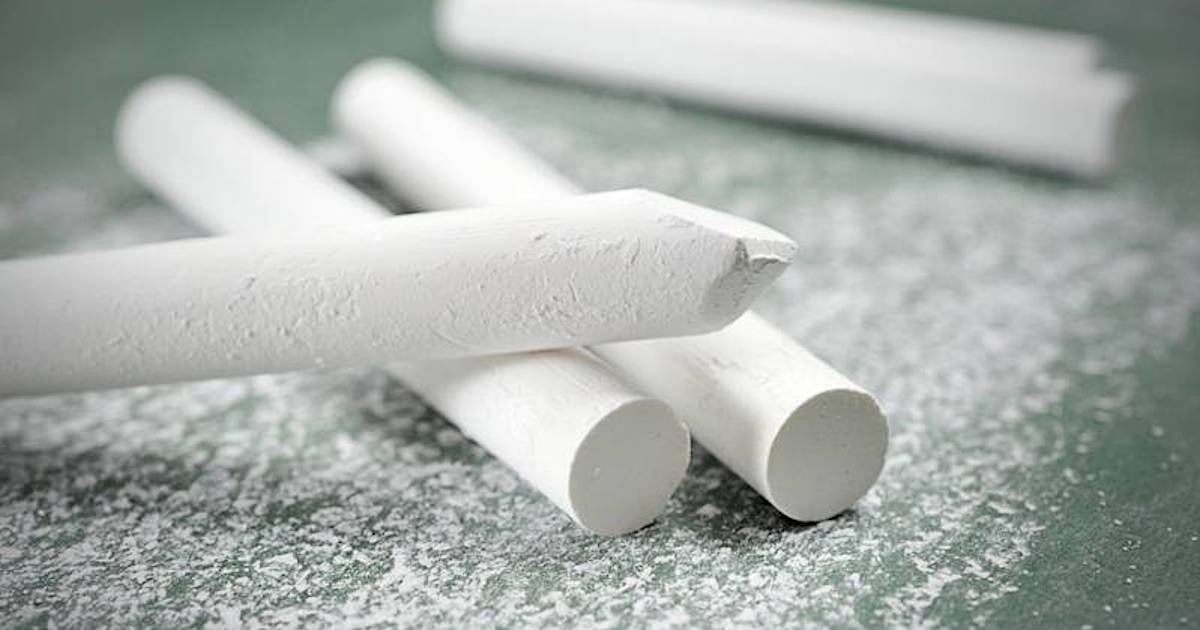 a desk  /  a chair
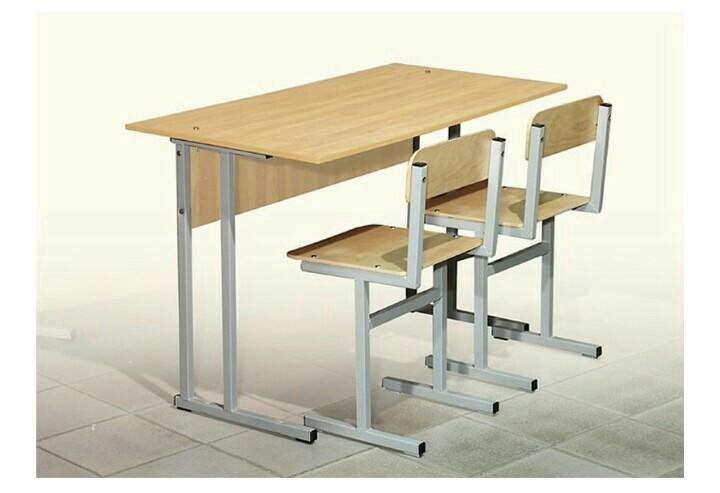